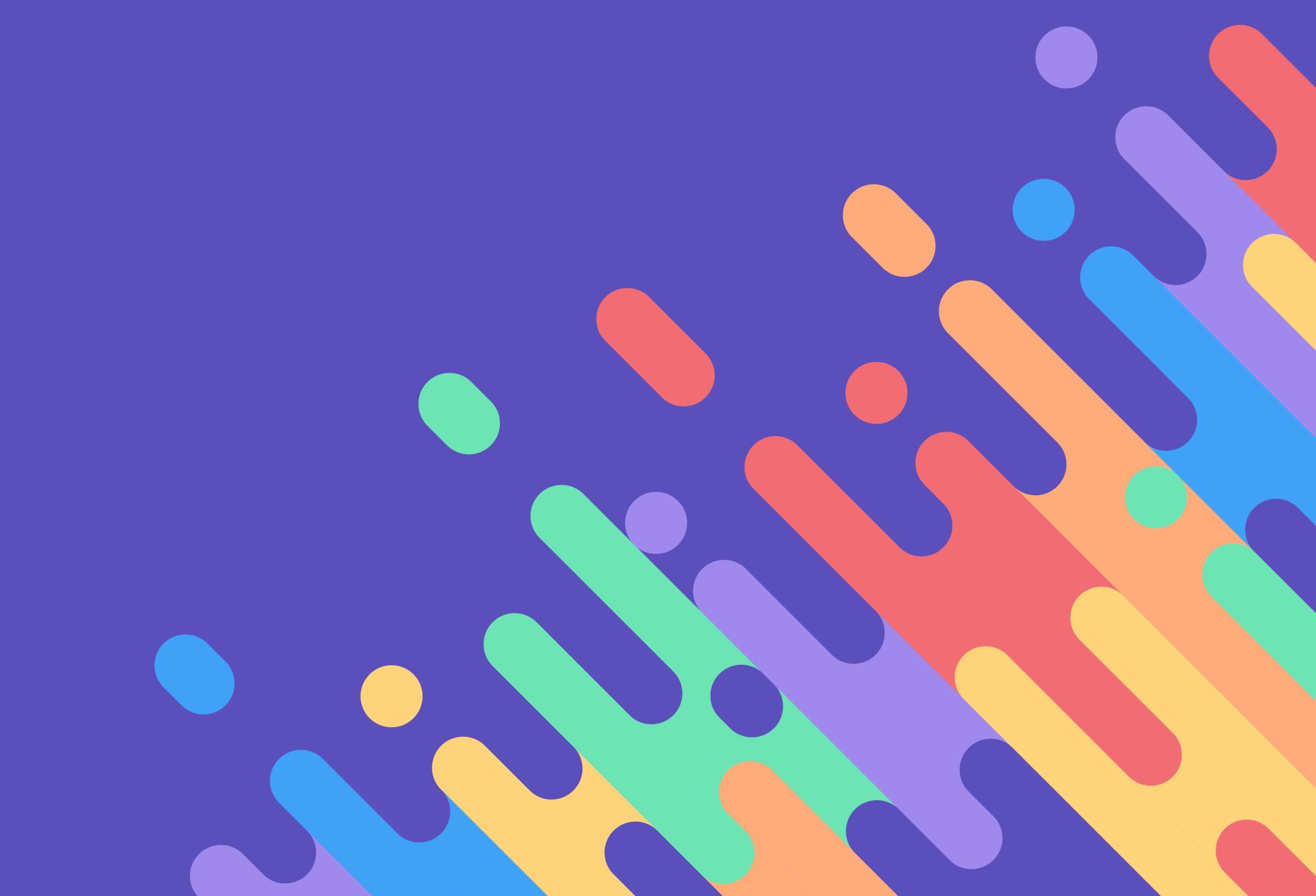 CONJUNTO 1
LÍNGUA PORTUGUESA
6o ANO
APOIO PARA AULAS E ESTUDOS
MÓDULO 1
LÍNGUA PORTUGUESA | 6o ANO
2
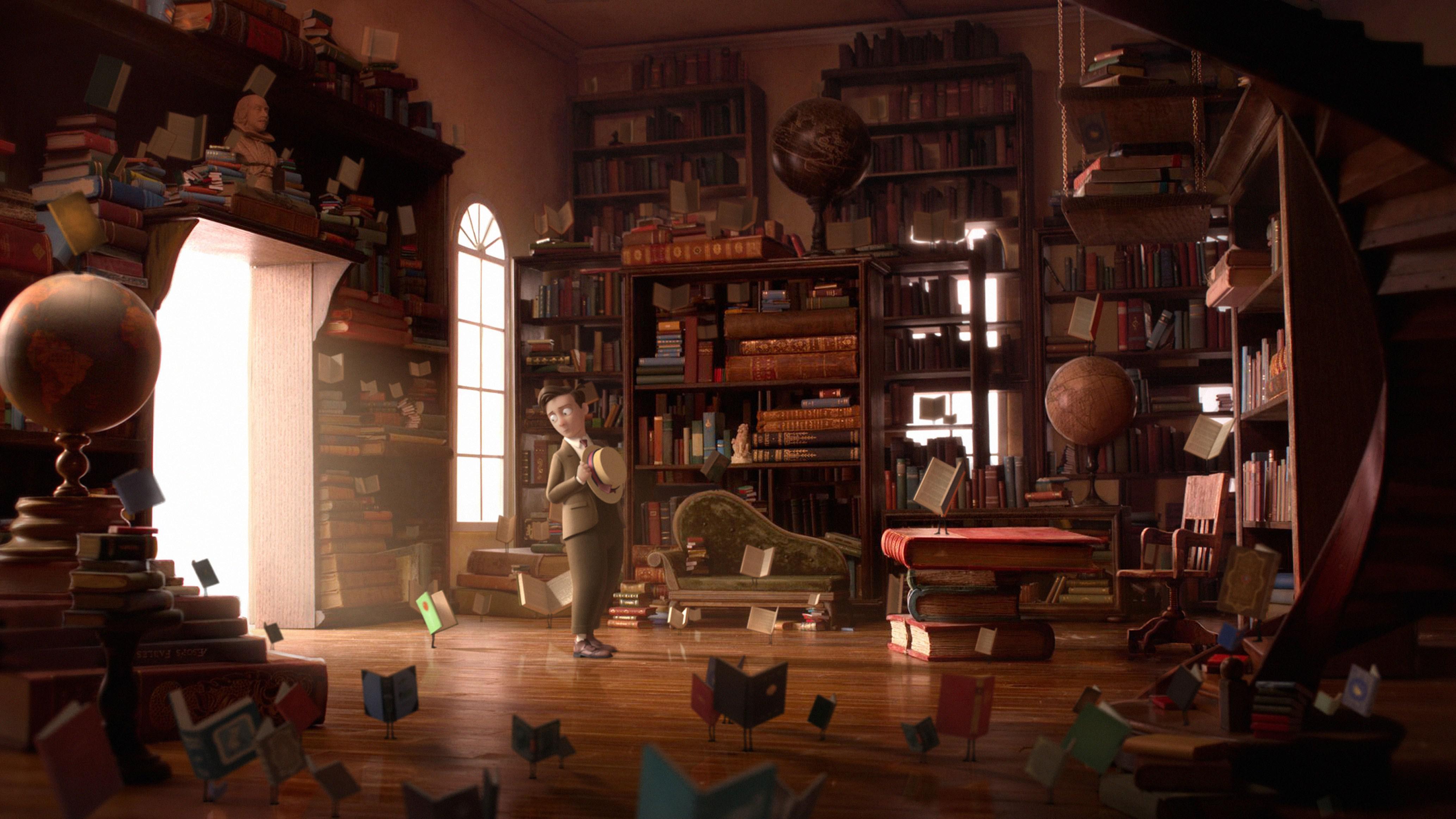 MÓDULO 1
FILME DE WILLIAN JOYCE, BRANDON OLDENBURG. OS FANTÁSTICOS LIVROS VOADORES DO SENHOR LESSMORE. EUA. 2012. FOTO: PHOTO 12/ALAMY/FOTOARENA
Frame do curta-metragem Os fantásticos livros voadores do Sr. Morris Lessmore, dirigido por William Joyce e Brandon Oldenburg (Estados Unidos, 2012).
LÍNGUA PORTUGUESA | 6o ANO
3
ESTUDO DO TEXTO
Capa de livro e quarta capa
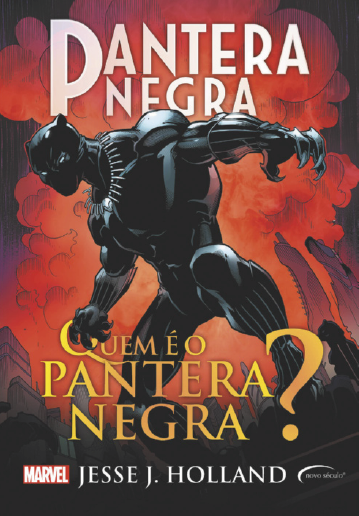 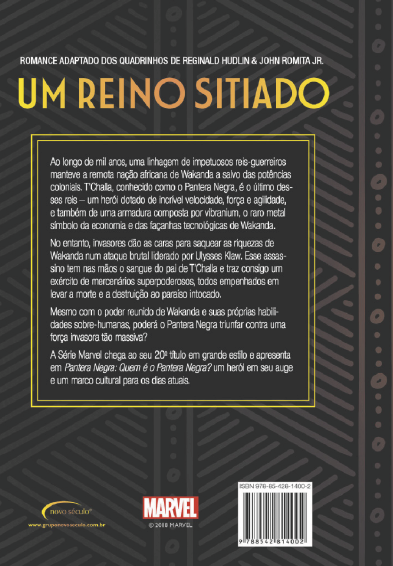 A capa e a quarta capa são textos que permitem aos leitores saber mais sobre o conteúdo de um livro.  A capa apresenta o título e a autoria da obra, a editora que a publica, além de muitas vezes ter uma imagem sugestiva.  A quarta capa geralmente apresenta um texto que sintetiza a obra e ajuda a despertar a curiosidade do leitor.
MÓDULO 1
EDITORA NOVO SÉCULO
A composição da capa e da quarta capa de um livro deve permitir ao leitor compreender do que ele trata, qual editora o publica, quem é seu autor, entre outras informações.  A capa geralmente apresenta textos verbais (título, autoria) e não verbais (logomarca da editora, ilustração ou fotografia etc.) que fazem referência ao conteúdo da obra.  A quarta capa apresenta elementos variados, como um resumo do conteúdo do livro capaz de despertar o interesse do leitor e informações sobre a identificação da obra (código de barras).
Quanto à linguagem, é comum o uso de palavras que identificam personagens e acontecimentos e que evidenciam características e qualidades da obra.
LÍNGUA PORTUGUESA | 6o ANO
4
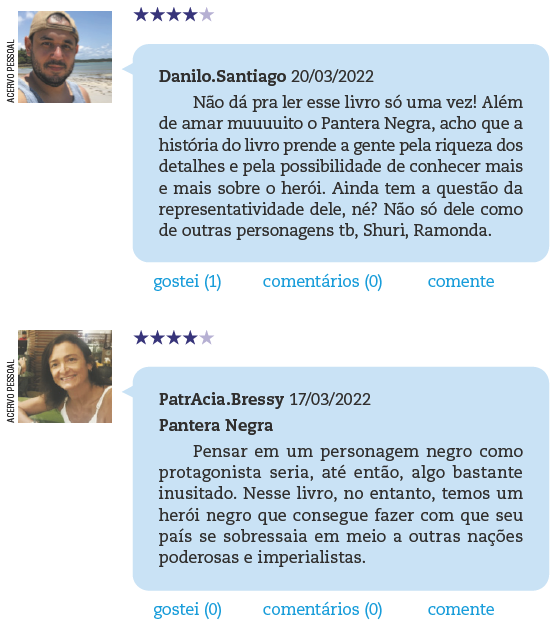 ESTUDO DO TEXTO
Quarta capa de livro e comentário do leitor
A capa e a quarta capa têm por finalidade atrair a atenção e despertar o interesse do leitor para a obra que está sendo apresentada.
MÓDULO 1
O site em que os comentários foram publicados é uma rede social que funciona como plataforma de compartilhamento de leituras e avaliação de livros. Nela, os leitores podem compartilhar resumos de obras e seus comentários sobre os livros que leram ou que querem ler.
PANTERA Negra: Quem é o Pantera Negra? Resenhas mais comentadas. Skoob. [S. l.], [c2022]. Disponível em: www.skoob.com.br/livro/resenhas/777692/mais-comentadas/. Acesso em: 22 mar. 2022.
LÍNGUA PORTUGUESA | 6o ANO
5
ESTUDO DA LÍNGUA
Linguagem verbal e linguagem não verbal
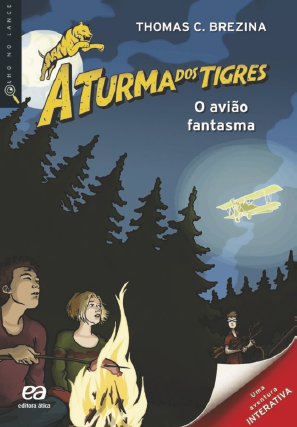 MÓDULO 1
Linguagem verbal é aquela que utiliza a palavra – o signo linguístico – na comunicação.  A linguagem verbal tem duas modalidades: modalidade oral e modalidade escrita.
Linguagem não verbal é aquela que utiliza símbolos, imagens, dança, tom de voz, postura corporal, pintura, música, mímica, escultura e gestos como meio de expressão.
Capa do livro O avião fantasma, de Thomas C. Brezina, publicado pela Editora Ática, em 2019.
EDITORA ÁTICA
LÍNGUA PORTUGUESA | 6o ANO
6
ESTUDO DOS SENTIDOS
Variação linguística e adequação de linguagem
Variação linguística refere-se à transformação de palavras, expressões e de pronúncia determinada por fatores como profissão, classe social, região, idade, nível de escolaridade e situação de comunicação. Esses variados modos de usar a língua podem ocorrer tanto nas modalidades oral e escrita da língua quanto em seus registros formal ou informal.
MÓDULO 1
Variações geográficas
São os jeitos de falar de um país, uma região, um estado, uma cidade ou mesmo um bairro.
Variações socioculturais
São os jeitos de falar que mudam conforme o grau de escolaridade, o grupo de profissionais, o grupo social e as condições socioeconômicas.
Variações situacionais
São os jeitos de falar que mudam conforme a situação de comunicação em que o falante se encontra.
Variações históricas
São os jeitos de falar que mudam com o tempo.
LÍNGUA PORTUGUESA | 6o ANO
7
ESTUDO DOS SENTIDOS
Variação linguística e adequação de linguagem
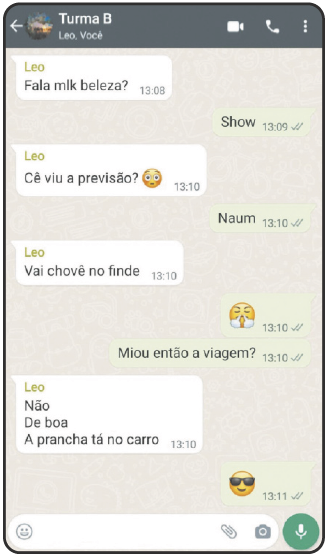 Quando uma pessoa apresenta um trabalho acadêmico para uma plateia, é mais comum ela usar um registro formal nessa fala; mas, quando for explicar esse mesmo assunto entre amigos, é mais comum ela usar um registro informal.
Registro é a variação presente na fala de uma pessoa. Essa variação irá depender da situação em que ela se encontra. O registro formal é uma forma mais monitorada, em que o falante geralmente se preocupa em usar as regras gramaticais regidas pela norma-padrão. O registro informal é uma forma menos monitorada, empregada pelo falante em situações de menor formalidade.
MÓDULO 1
Norma-padrão é o termo usado para designar o conjunto de regras descritas pela gramática normativa para regulamentar o uso da língua. Ainda que nem sempre essas regras correspondam ao modo como a língua é utilizada no dia a dia, é fundamental que o falante as conheça para que possa fazer uso consciente e reflexivo delas quando a situação de comunicação exigir.
ACERVO PESSOAL/ARTEM MASHCHENKO/SHUTTERSTOCK.COM
LÍNGUA PORTUGUESA | 6o ANO
8
ESTUDO DO TEXTO
Narrativa de aventura
As narrativas de aventura são histórias de ação e de superação de desafios pelas personagens.  A finalidade desses textos é entreter e estimular a imaginação do leitor, levando-o a se envolver com a história como se ele próprio a vivenciasse.  A personagem principal – muitas vezes, um herói ou super-herói – apresenta habilidades que lhe possibilitam enfrentar os desafios.
MÓDULO 1
© MARVEL / © WALT DISNEY STUDIOS MOTION PICTURES /EVERETT COLLECTION/FOTOARENA
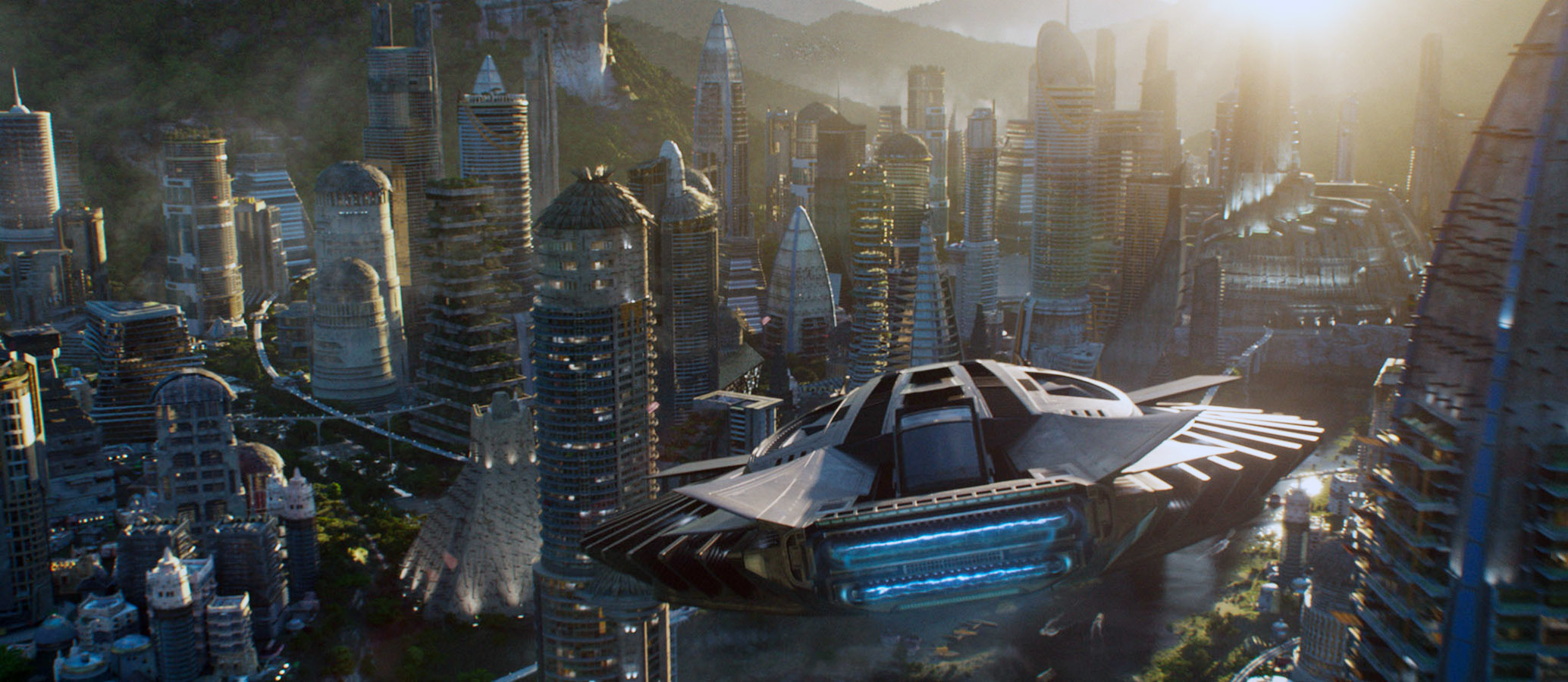 Frame do filme Pantera Negra, dirigido por Ryan Coogler (Estados Unidos, 2018).
LÍNGUA PORTUGUESA | 6o ANO
9
O narrador onisciente narra em 3a pessoa, como se soubesse tudo que as personagens pensam e sentem.
ESTUDO DO TEXTO
Narrativa de aventura
A narrativa de aventura constrói-se a partir dos elementos centrais de algumas narrativas: situação inicial, complicação, clímax e desfecho. O narrador da história tanto pode participar das ações (narrador-personagem) quanto observar de fora esses acontecimentos e seus desdobramentos (narrador-observador). Quanto à linguagem, observa-se o emprego de substantivos e de adjetivos para construir as imagens de personagens e de espaços onde ocorre a narrativa e o emprego de diferentes maneiras de reproduzir as falas das personagens, por meio do uso do discurso direto e do discurso indireto.
MÓDULO 1
As falas das personagens podem ser introduzidas de diferentes maneiras em uma narrativa: de maneira direta ou indireta. O discurso direto reproduz as falas das personagens da forma como foram ditas. Geralmente elas são antecedidas pelo sinal de travessão (—), que indica o início da fala de uma personagem, a mudança de interlocutores ou a mudança da voz para o narrador. O discurso indireto reproduz o conteúdo das falas das personagens, em vez de uma transcrição exata delas. Predominam nele as palavras do narrador, que pode revelar também emoções, reações e sentimentos em relação às personagens.
Os verbos de elocução – como murmurar, perguntar, responder, exclamar, entre muitos outros – são usados para indicar aspectos das falas das personagens.
LÍNGUA PORTUGUESA | 6o ANO
10
ESTUDO DA LÍNGUA
Substantivo
Substantivo é a palavra que dá nome aos seres em geral, como pessoas, objetos, animais, lugares, sentimentos, ações e acontecimentos.
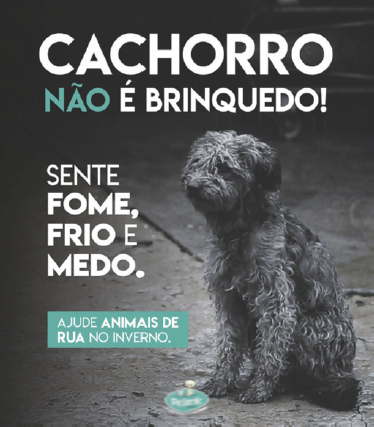 MÓDULO 1
CARTAZ DA PET SPERK
LÍNGUA PORTUGUESA | 6o ANO
11
ESTUDO DA LÍNGUA
Substantivo
MÓDULO 1
LÍNGUA PORTUGUESA | 6o ANO
12
ESTUDO DA LÍNGUA
Substantivo
MÓDULO 1
LÍNGUA PORTUGUESA | 6o ANO
13
ESTUDO DE ESCRITA E ORALIDADE
Sinais de pontuação: travessão, ponto de exclamação, ponto de interrogação e reticências
MÓDULO 1
Os sinais de pontuação são recursos gráficos importantes para a construção de sentidos e para a compreensão de textos. Em um texto escrito, diferentes efeitos de sentidos podem ser construídos pelos sinais de pontuação.
Reticências são usadas para indicar que a frase foi cortada, interrompida, para evidenciar uma pausa, para indicar que houve dúvida, hesitação ou surpresa.
Travessão é usado para indicar os turnos de falas de interlocutores em um diálogo e para separar palavras ou expressões que explicam algo em um texto.
Ponto de exclamação é usado para dar ênfase ao que se diz.
Ponto de interrogação é usado para indicar perguntas diretas.
LÍNGUA PORTUGUESA | 6o ANO
14
OUTRAS LINGUAGENS
Arte e universo literário
CORTESIA DO ARTISTA E GALERIA LUISA STRINA CILDO MEIRELES
A obra é formada por um píer de madeira e milhares de livros abertos em páginas com imagens azuis. Quando o espectador entra na obra, escuta um áudio com vozes de adultos e crianças pronunciando a palavra água em mais de 80 idiomas diferentes.
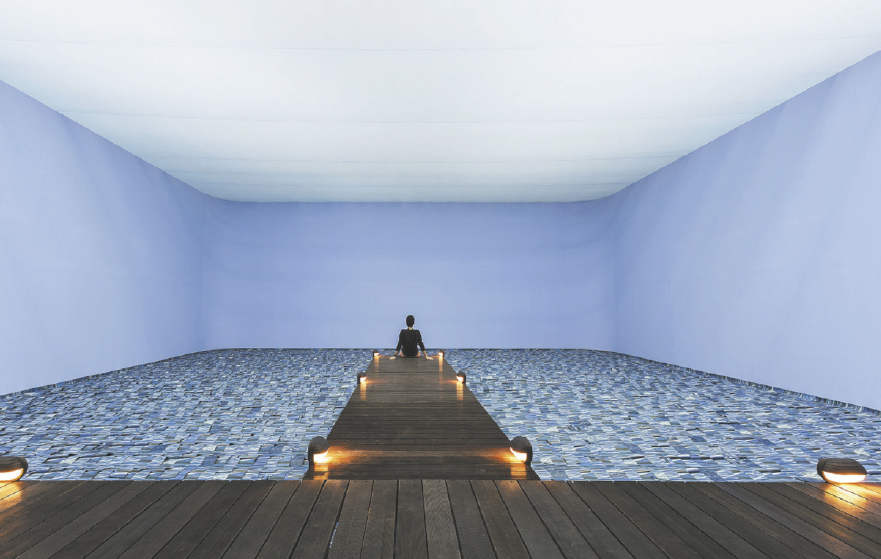 MÓDULO 1
MEIRELES, Cildo. Marulho. 1991-2001. Instalação com madeira, livros e áudio, 347 cm × 1350 cm × 2300 cm. MAM Rio, Rio de Janeiro (RJ).
LÍNGUA PORTUGUESA | 6o ANO
15